Гласови и штампана слова Мм, Ии
Загонетке
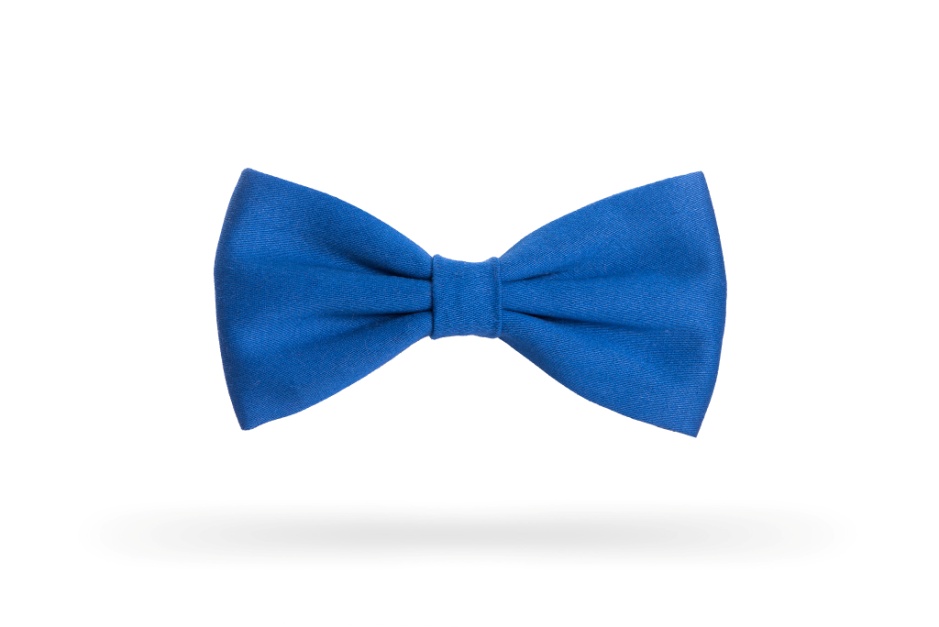 Девојчице је често      имају у коси, а тата је само око врата носи..
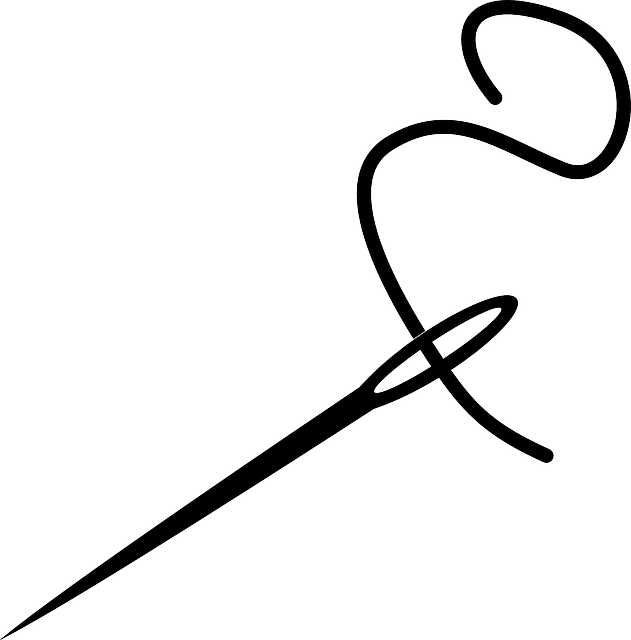 Њоме се шије                и оштра је јако,                    убода се њеног          зато боји свако.
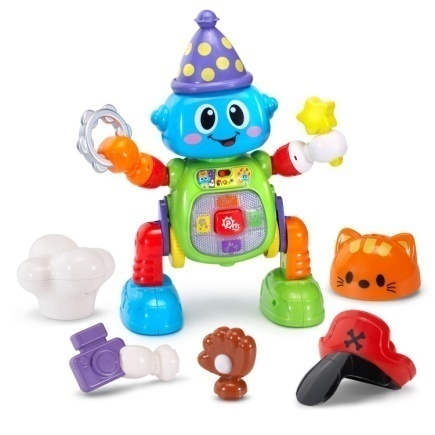 На слово, на слово
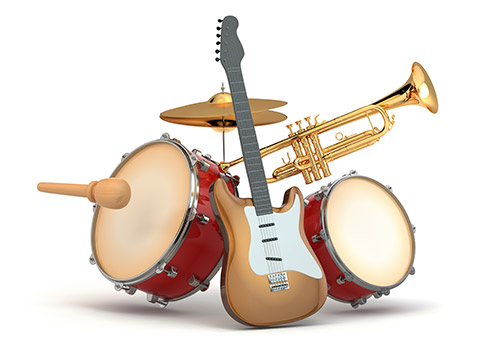 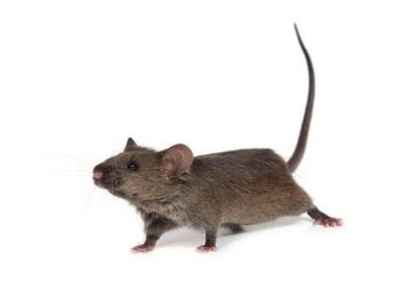 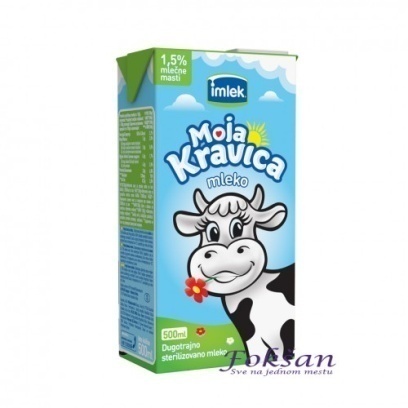 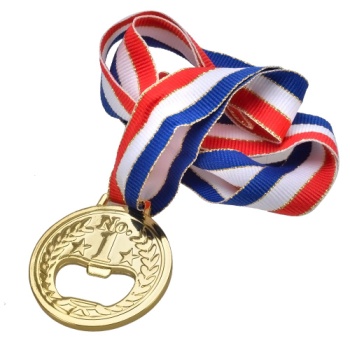 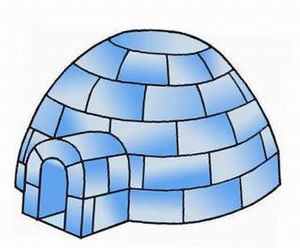 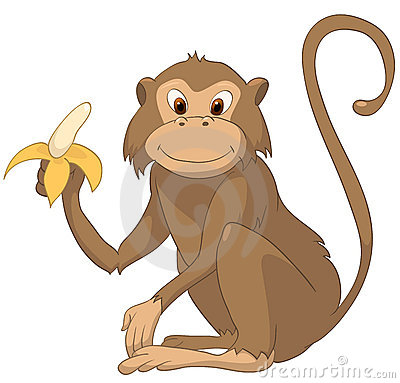 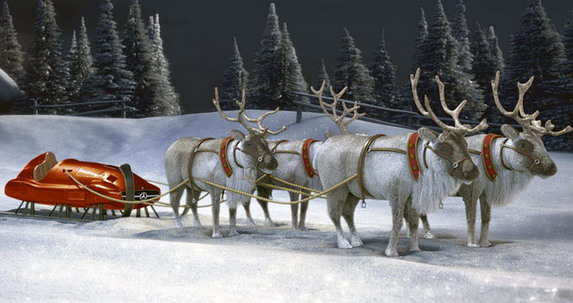 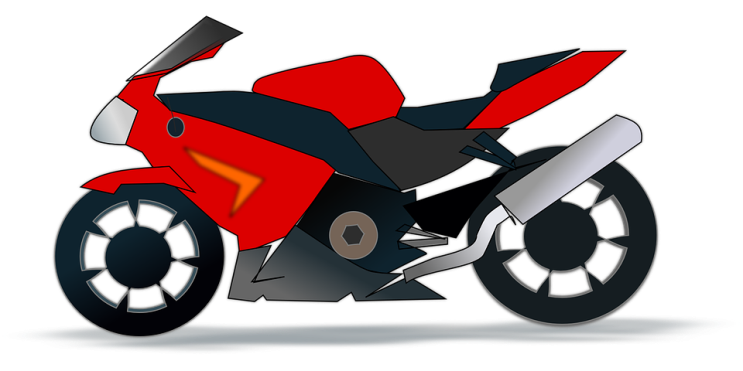 У средини
У средини
На крају
На крају
Писање слова М м
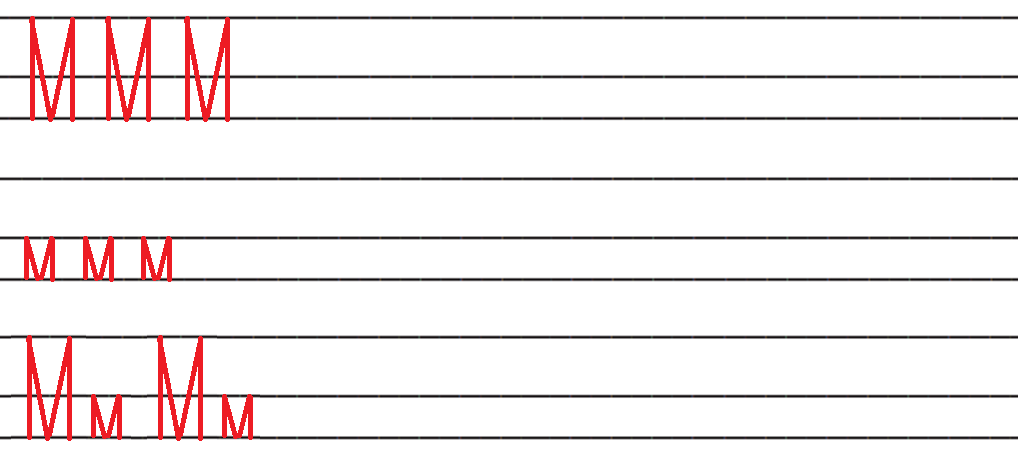 Писање слова И и
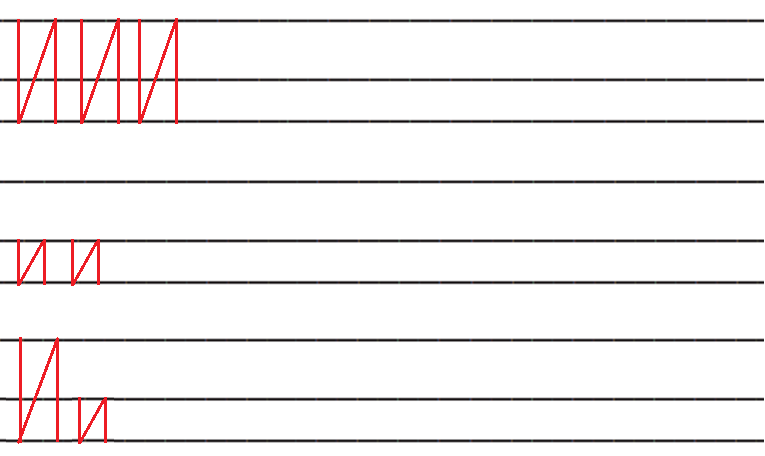 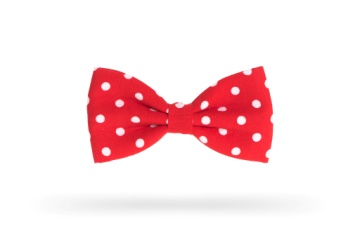 Мима имаМина има Ина имаНина имаИмам
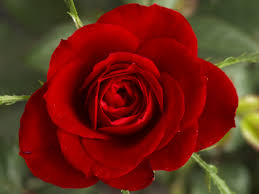 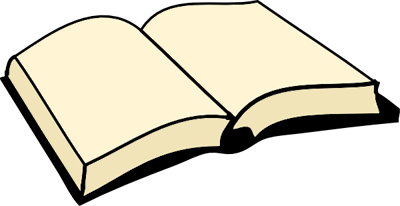 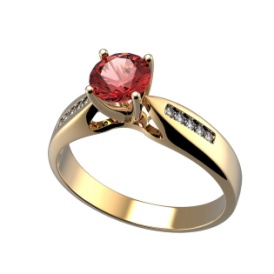 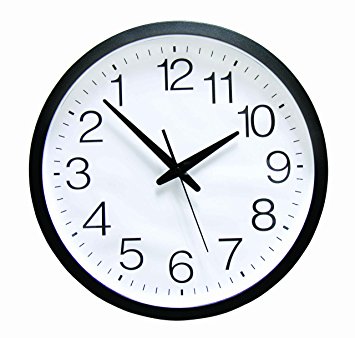